Diocese of BuffaloFamilies at the center of Faith
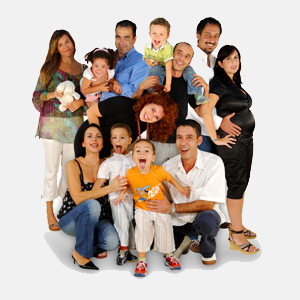 Session One
Presenters 
Leif Kehrwald & John Roberto
Lifelong Faith Books www.LifelongFaith.com
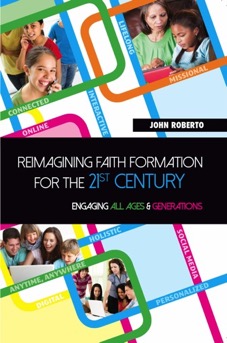 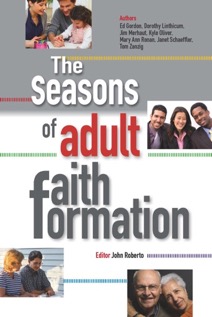 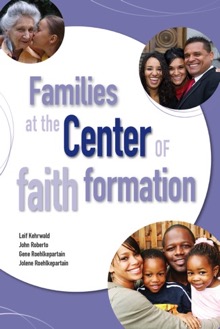 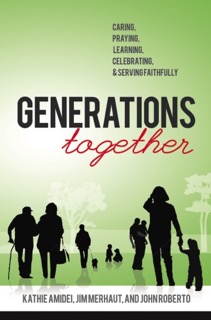 The Program: Wednesday
Topic 1. Families in the 21st Century 
A Profile of 21st Century Families 
The Role of Families in Faith Forming 
Transforming our Approach

Topic 2. Strategies for Developing Ministry with 21st Century Families: Presentation & Application to Parish Life 

Part 1. Family Faith at Home
Discovering God in everyday life
Forming faith at home through the life cycle
Forming faith through milestones
Part 2. Family Life and Parent Formation 
Developing a strong family life
Empowering parents and grandparents as faith formers 

Part 3. Families in the Parish Community
Celebrating seasonal events through the year
Encountering God in the Bible through the year 
Connecting families intergenerationally
The Program: Thursday
Topic 3. Designing a Plan for Parish Ministry with Families 

Part 1. Digitally Enabled and Connected Approaches, Methods, and Media for Ministry with Families: Presentation and Application

Part 2. A Parish Plan for Ministry with Families
Topic 4. Preparing to Launch a Parish Plan and New Initiatives with Families 

Processes and tools to introduce new family initiatives and manage change in the parish community
Curating resources
Developing a digital platform
Comprehensive Family PlanChildren/Teens + Parents + Grandparents
Three Elements of a Family Plan
Comprehensive Family Plan
Family Faith @ Home
God in Everyday Life
Faith Practices
Milestones

Intergenerational Faith Community
Seasonal Events
Bible through the Year
Intergenerational Connections & Experiences

Family Life & Parent/Grandparent Formation 
Strong Family Life
Parents & Grandparents as Faith Formers
We are underinvesting in our families and therefore unable to support, empower, and equip families so that they can invest time, energy, and relational intimacy in forming the faith of children and teens at home and in daily life.
What are our priorities?
The Big Picture: Faith Forming Ecology
Digitally Enabled and Connected
Digitally Enabled and Connected
Digitally Enabled and Connected
Digitally Enabled and Connected
Wondering. . . .
What does a vibrant and vital family faith look like in a 21st century world? 
How do we meaningfully engage/connect with today’s families?
How do we empower/equip/resource families to transmit faith at home -  to practice a vital and vibrant faith?
How do we reach families who are not involved in a faith community or feel religion is not important?
Believing. . . .
God is actively present in family life.
Parents and the family are the most important religious influence on religious transmission. 
Faith is formed through the day-to-day religious practices of the family and the ways parents model their faith and share it.
Faith is formed when there is a substantial investment of thought, time, and intimacy by parents in faith transmission.
Faith is formed in relationships – at home and in the intergenerational faith community.  
Faith is formed in developmentally-appropriate ways over time.
Part 1 What’s Changing
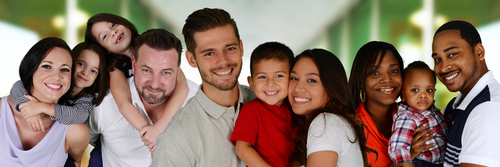 Changing. . . .
Family structure, variety of living arrangements
Work & $ – 70% of mothers work outside home
Complexity of family life, managing/balancing time and commitments
Generations at home: Gen Xer & Millennial parents, iGen (Gen Z) children and teens
Religious practice, participation, & affiliation
Faith transmission and practice at home
What’s Changing?
Diversity of Family Forms
No single family arrangement encompasses the majority of children today. 
Two-parent, married couple households are on the decline. 
Children and adolescents live in a variety of family arrangements that change and evolve over the course of a child’s life.
What’s Changing?
Mothers Working Outside the Home
70% of all mothers of children younger than 18 and 64% of mothers with preschool-aged children work outside of the home
About three-fourths of all employed moms are working full time. 
About thirty percent of mothers living with children younger than 18 are at home with the children.
What’s Changing?
Family Life is Complex
Parents are busier than even—and often “overwhelmed”—managing and balancing work, education, family life, young people’s activities, and their own personal lives. Today’s family is far more complex than in prior decades as parents deal with constant and accelerating change.
What’s Changing?
Parents Want Honest, Ethical, Caring Children
Parents want their children to be honest and ethical as adults, caring and compassionate, and hardworking. 
The top values that are important for them to teach include (in order): 
1) being responsible, 2) hard work, 3) religious faith, 4) helping others, 5) being well mannered, 6) independence, 7) empathy, 8) obedience, 9) persistence, 10) creativity, 11) tolerance, and 12) curiosity
What’s Changing?
Parents Have Different Approaches to Digital World
There is a widespread adoption of new digital technologies and mobile devices that are transforming the way parents and children relate, communicate, work, and learn.
Parents can be divided into three groups based on how they limit or guide their children’s screen time with each group representing about one-third of all parents: 
digital limiters
digital enablers
digital mentors
What’s Changing?
Generational Diversity
Gen X Parents (mid 30s-mid 50s) 
Millennial Parents (20s-mid 30s)
Generational approaches to parenting and family life 
Gen X parents approach child-rearing as a set of tangible practices that will keep their children safe, reasonably happy, well-behaved, and ready to take on life’s challenges. They practice protective parenting. 
Millennial parents, reflecting their values of individuality and self-expression, focus more on a democratic approach to family management, encouraging their children to be open-minded, empathetic, and questioning—and teaching them to be themselves and try new things. They are moving away from the overscheduled days of their youth, preferring a more responsive, less directorial approach to activities. (Responsive Parenting)
What’s Changing?
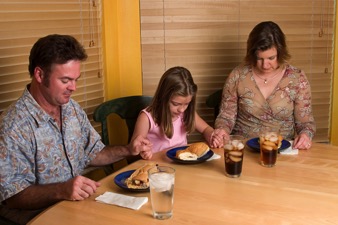 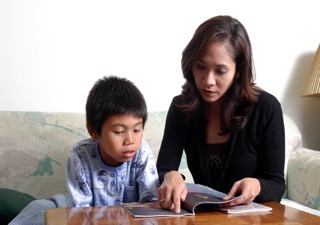 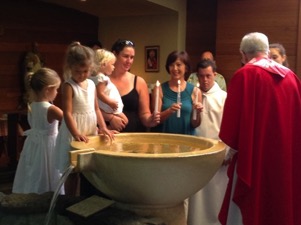 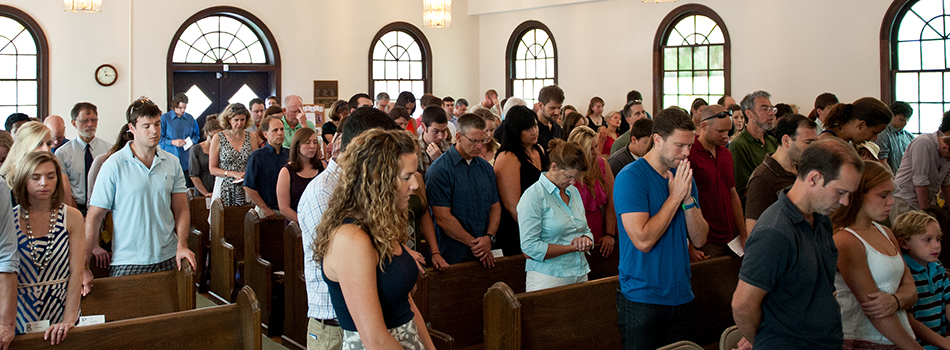 What’s Changing?
Spiritual-Religious Diversity
Parents and families reflect an increasing diversity in religious beliefs, practices, and affiliation. 
23% of Generation Xers and over 34% of Millennials are not religious affiliated and the number of unaffiliated Millennials is growing.
Families of Generation X and Millennial parents are participating less in church life and Sunday worship. Religion and spirituality may be important to families today, but for many it is not usually expressed by participation in churches
What’s Chaning
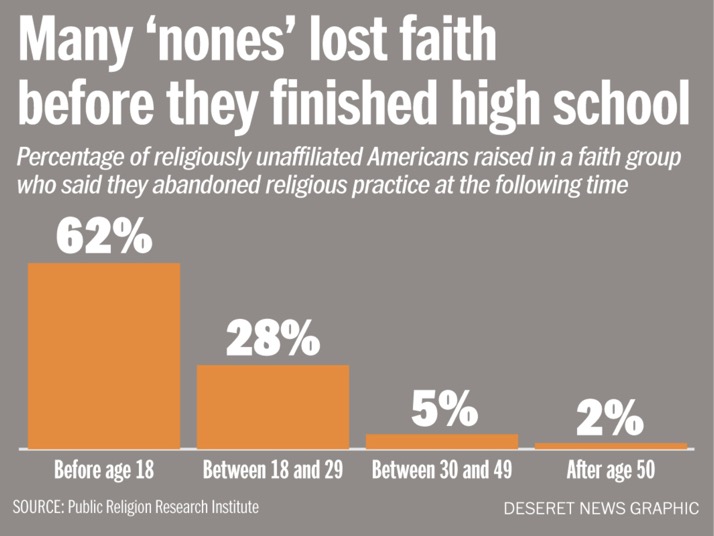 What’s Changing
What’s Changing?
Significant indicators, such as religious identification as a Christian, worship attendance, marriages and baptisms in the church, and changing generational patterns, point to a decline in family religious socialization across all denominations. 
There is also a decline in religious traditions and practices at home. Gen X and Millennial parents often lack the religious literacy and religious experiences necessary for faith transmission.
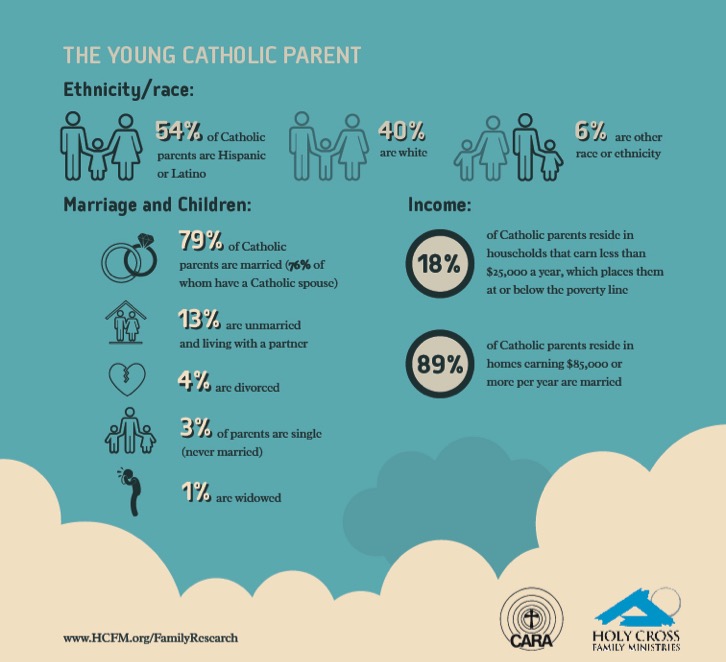 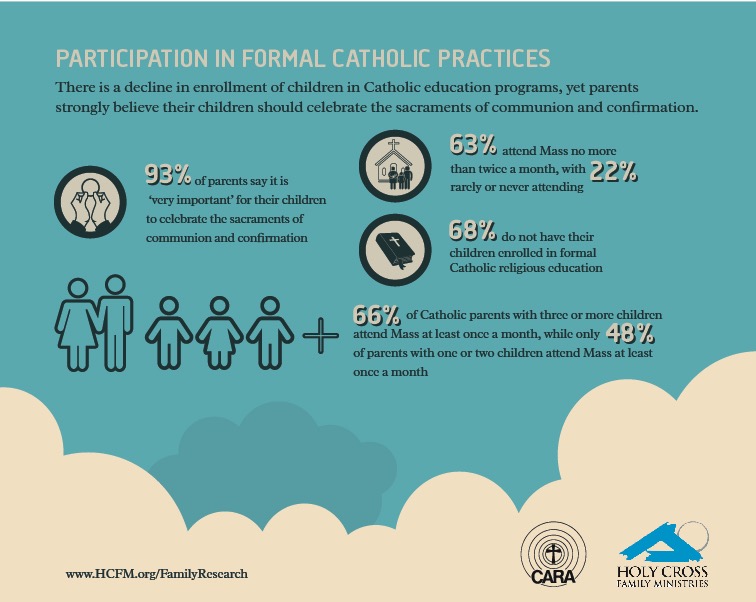 Part 2What Makes a Difference in Faith Growth
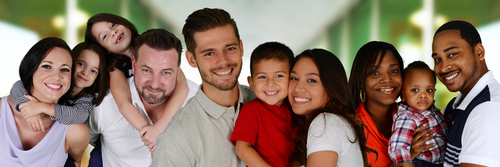 What Makes a Difference?
Primary Influence: Parents and the Family

Secondary Influence: The Congregation and Significant Adults
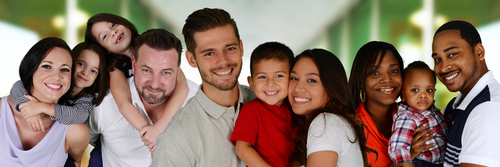 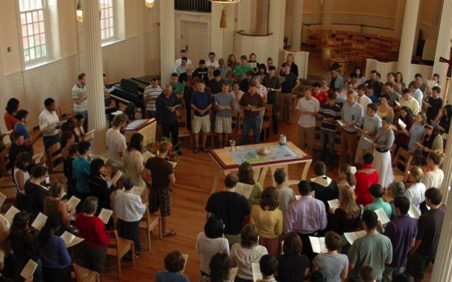 What Makes a Difference?
The primary mechanisms by which Catholic identity becomes rooted in children’s lives are not Catholic schooling or sacramental preparation, but rather the day-to-day religious practices of the family and the ways parents model their faith and share it in conversation, collaboration, and exposure to outside religious opportunities. 
(Burtkus and Smith)
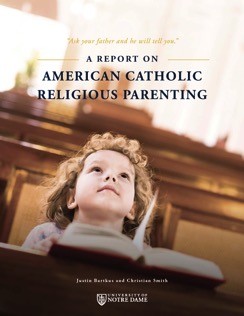 What Makes a Difference?
This is all to say that the definitive causal agents in the religious and spiritual outcomes of American youth are neither clergy nor youth ministers, neither educators nor the voices of popular culture and media, but parents. 
(Burtkus and Smith)
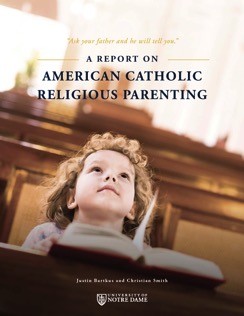 What Makes a Difference?
Sponsor of the Catholic Faith  
Gatekeeper of the Catholic Faith
Interpreter of the Catholic Faith

As “sponsors,” “gatekeepers,” and “interpreters” of the Catholic faith for their children, parents give children a glimpse of what Catholicism seems to be all about and whether or not it can meaningfully inform one’s day-to-day life. 
(American Catholic Religious Parenting, Burtkus and Smith)
What Makes a Difference?
Parents by the power of their personality, practices, and way of being, model and generate the culture of the household (both explicitly and implicitly).
Parents produce, induce, and interpret the household’s experiences of Christian faith.
Parents are one influence among others - they are nevertheless the dominant influence which orders and shapes the way children experience other influences, i.e. they constellate children’s experiences of various  cultural currents, including religion.
One of the most basic suggestions of our findings is that young adults arrive at a sense of their fundamental identity and worldview not by weighing all possible intellectual arguments for and against a proposed way of life, but rather by roughly adopting the worldview of those mentors who left the deepest impression upon them—and who loved them and cared for them the most. It should come as no surprise, then, that the emergence of the new generation of dedicated young Catholics will rise and fall with the choices of their parents.
(American Catholic Religious Parenting, Burtkus and Smith)
Pope Francis, Joy of the Gospel
The family is the primary setting for socialization, since it is where we first learn to relate to others, to listen and share, to be patient and show respect, to help one another and live as one. The task of education is to make us sense that the world and society are also our home; it trains us how to live together in this greater home. In the family, we learn closeness, care and respect for others. . . . Every day the family has to come up with new ways of appreciating and acknowledging its members (276)
What Makes a Difference?
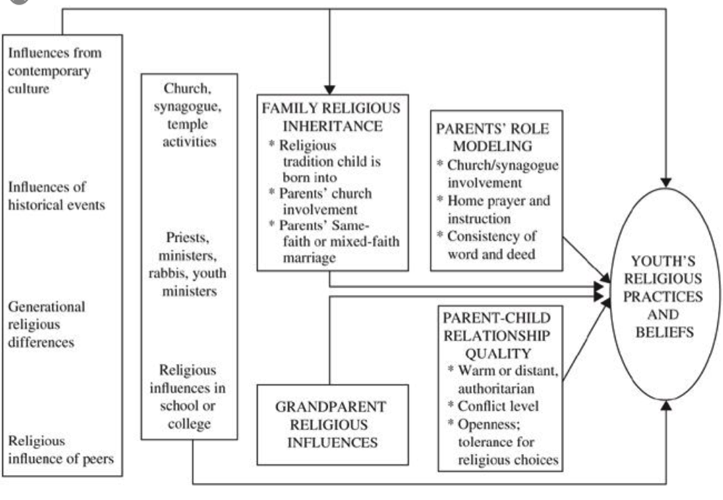 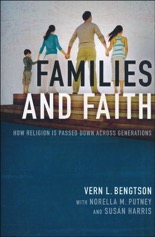 What Makes a Difference?
Parents’ personal faith and practice
Parent-child relationship: close, warm
Parents’ modeling and teaching a religious faith
Parents’ involvement in church life and Sunday worship
Grandparents’ religious influence & relationship
Religious tradition a child is born into
Parents of the same faith
Family conversations about faith
Family religious practices: prayer, reading the Bible, service to others, celebrating holidays/rituals
Practices that Make a Difference Survey
Practices that Make a Difference
Practices that Make a Difference
Top Four Practices
Frequency
79% - Praying as a family
77% - Participating in Sunday worship as a family
76% - Eating together as a family 
71% - Celebrating rituals and holidays at home
Engage in the practice at least once a week or more.

80% - Praying
80% - Sunday worship
91% - Eating together 
74% - Celebrating rituals
Practices that Make a difference
Next Highest  
58% - Serving people in need as a family (23% once a week+)
55% - Having family conversations (77% once a week+)
51% - Taking time to grow in your own faith as a parent (74% once a week+)
Congregation Response
Part 3Transforming Our narrative
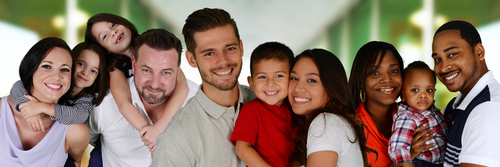 Transforming Our Narrative
Transforming Our Narrative
We Need Adaptive Change
Adaptive challenges are situations for which solutions lie outside the current way of operating. 
Adaptive change requires learning - experiments, new discoveries, and adjustments from numerous places in the organization. 
Without learning new ways—changing attitudes, values, and deep-seated behaviors—people cannot make the adaptive leap necessary to thrive in the new environment.
Calls for changes of heart and mind—the transformation of long-standing habits and deeply held assumptions and values.
We Need Adaptive Change Because. . .
the solution requires operating in a different way than you do now. . . 
the problem AND the solution require learning. . . 
the solution requires shifting the authority and responsibility to the people who are actually affected. . . 
the solution requires some sacrifice of your past ways of working or living. . .
the solution requires experimenting before you’re sure of the answer. . .
the solution will take a long time. . . 
the challenge connects to people’s deeply held values. . .
Transforming Our Practice
Transforming Our Practice: Strategies
Family Faith @ Home
God in Everyday Life
Faith Practices
Milestones
Faith Community
Seasonal Events
Bible through the Year
Intergenerational Connection
Family Life & Parents
Strong Family Life
Parents & Grandparents as Faith Formers
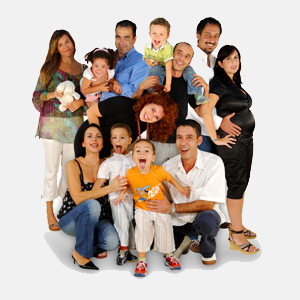 Transforming Our Practice
Transforming Our Practice: Immersive Environments
Transforming our Practice: Abundance of Resources
Faith Forming Programming
Faith Forming Resources
Print
Audio
Video
Online
Digital Technologies and Tools
Transforming Our Practice
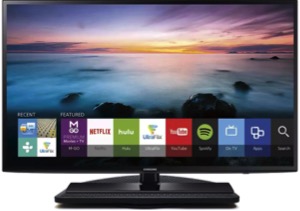 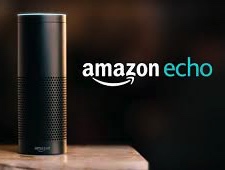 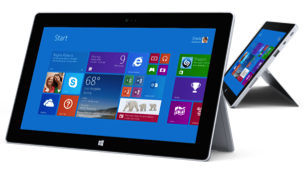 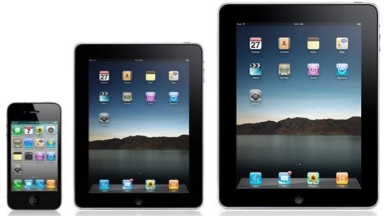 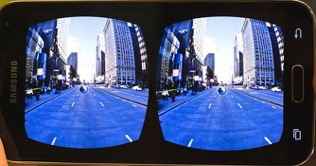 Catholic Faith on Amazon Echo
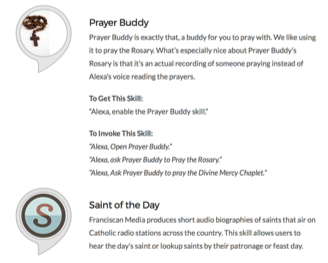 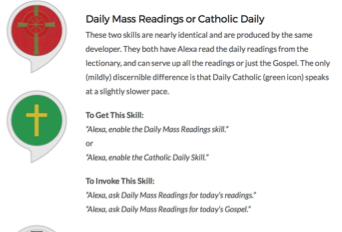 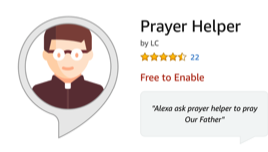 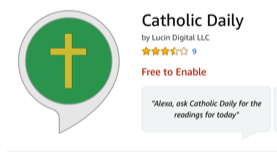 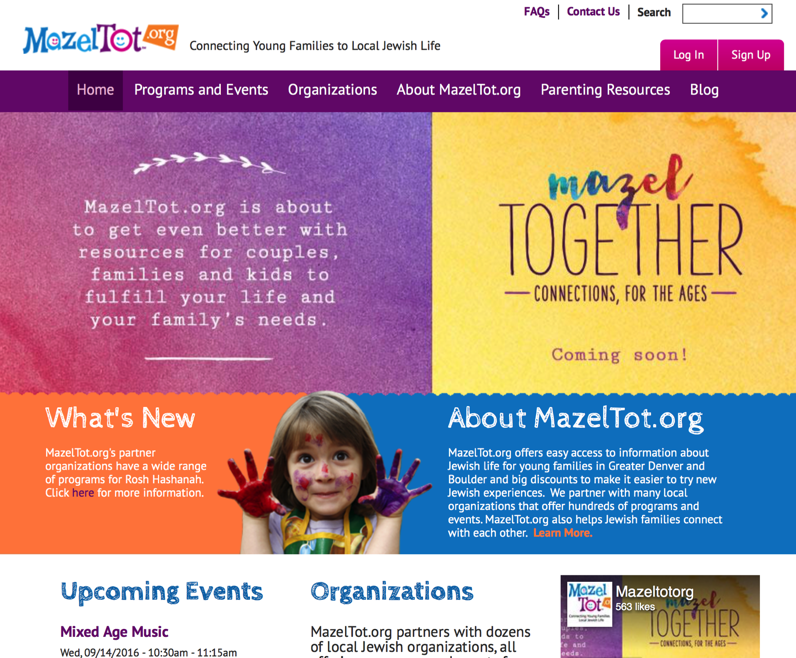 Family Faith Formation Online
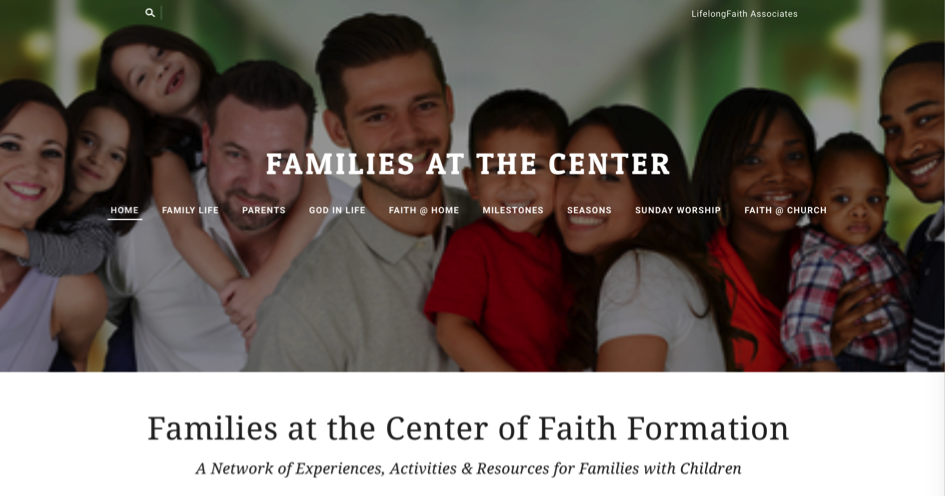 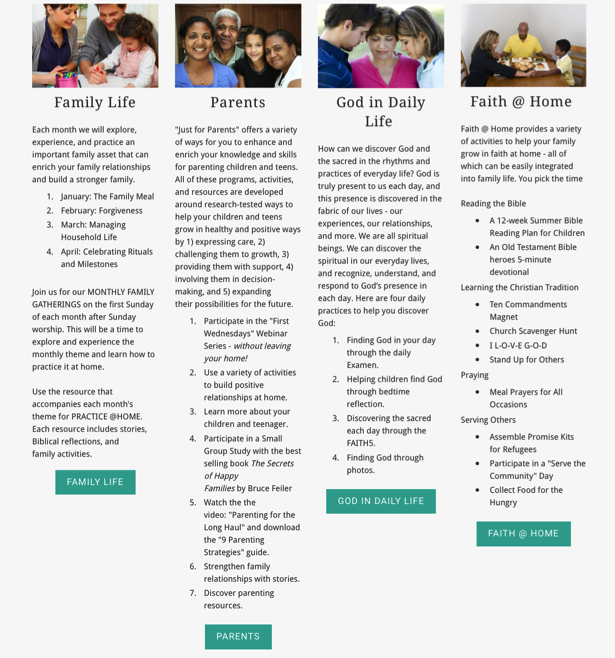 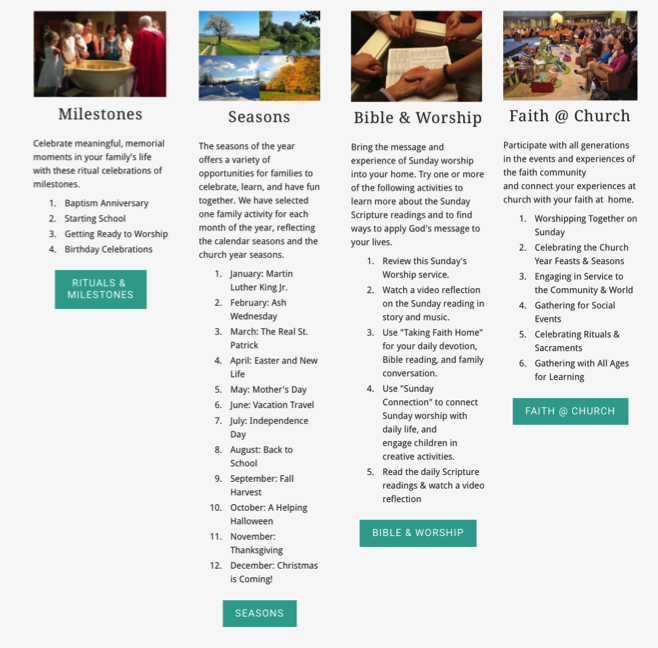 Transforming Our Role
Current Roles
Emerging Roles
Developing religious content
Designing programming 
Managing programming
Teaching/Facilitating programming
Designing faith forming environments—architecture 
Designing Digital Platforms for faith forming content
Curating faith forming content &  experiences